Управление образования и молодежной политики 
администрации городского округа город Бор Нижегородской области
Организация деятельности ППк в ДОО по реализации КРР в соответствии с ФОП ДО
Ворошилова Ирина Николаевна
Заместитель заведующего
МАДОУ детского сада №15 «Солнышко»
городской округ город Бор
2024
Нормативные документы
Методические рекомендации
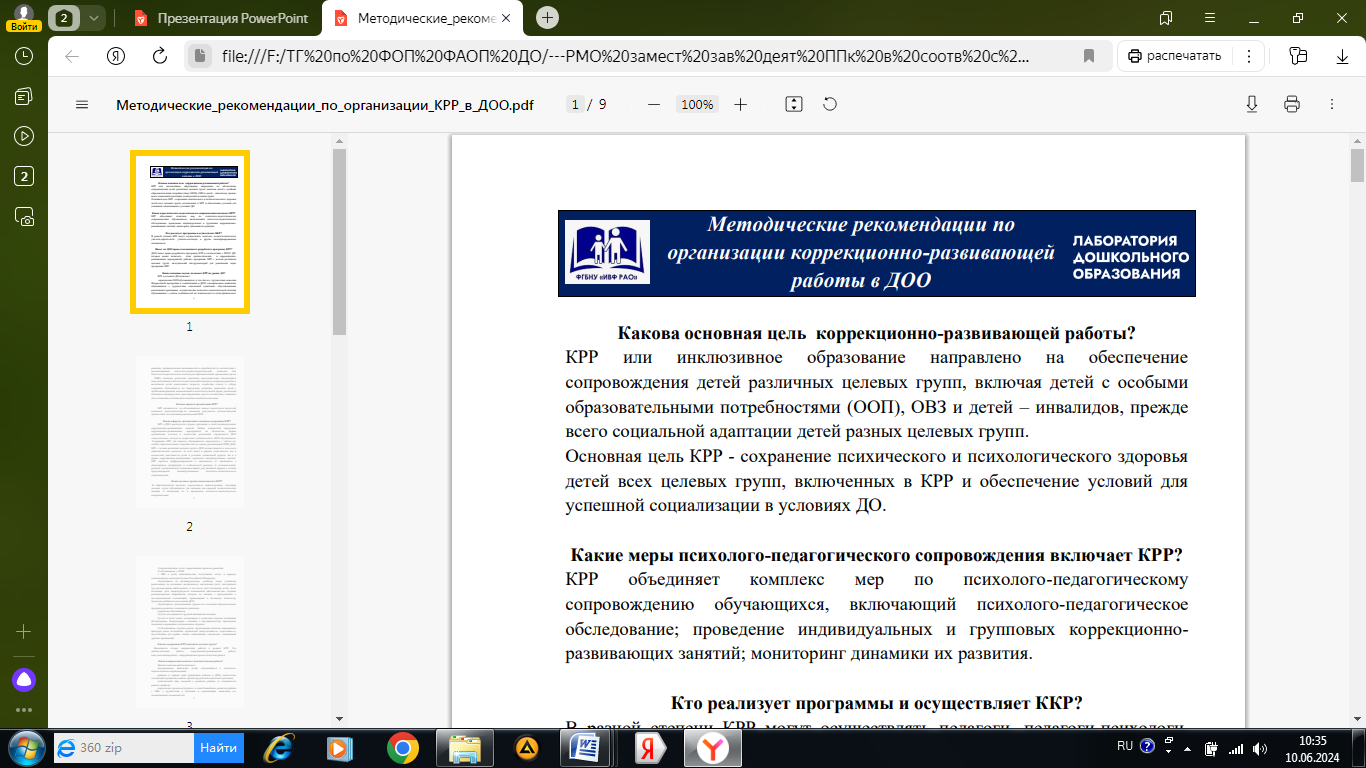 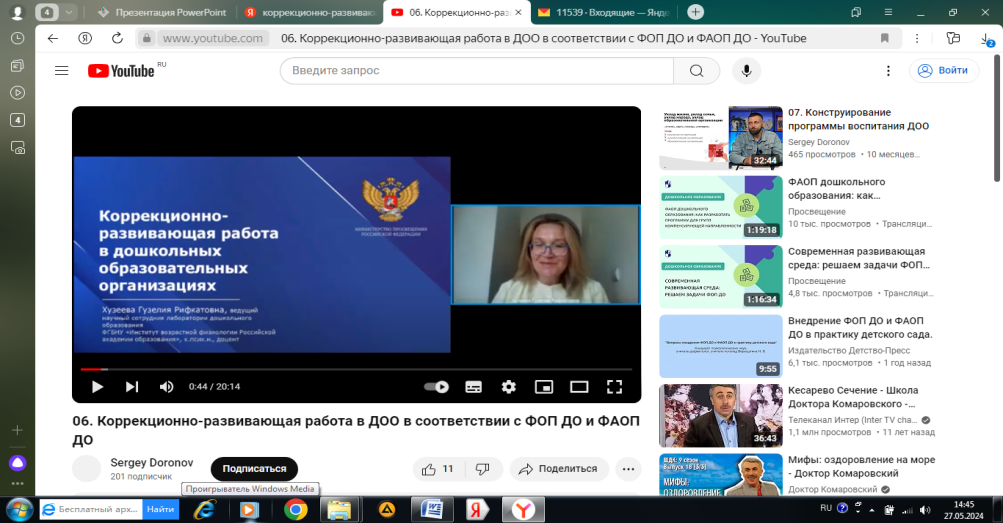 **Федеральный закон от 24.06.1999 N 120-ФЗ «Об основах системы профилактики безнадзорности и правонарушений несовершеннолетних»
* Ст.1Федерального закона от 24.07.1998 N 124-ФЗ «Об основных гарантиях прав ребенка в Российской Федерации»
Комплекс мер по психолого-педагогическому сопровождению
Программа КРР
включает 
(п.27.3. ФОП ДО )
оформление

отдельный документ (в ОП ДО указываем, что разработана программа КРР)
план диагностических и коррекционно-развивающих мероприятий
рабочие программы КРР с обучающимися различных целевых групп, имеющих различные ООП и стартовые условия освоения Программы
методический инструментарий для реализации диагностических, коррекционно-развивающих и просветительских задач программы КРР
структура 
(ФГОС ДО )
целевой раздел
содержательный раздел
организационный раздел
задачи КРР 
(п.27.4. ФОП ДО )
по обоснованному запросу педагогов и родителей (законных представителей)

на основании результатов психологической диагностики

на основании рекомендаций ППК
КРР организуется 
(п. 27.5. ФОП ДО )
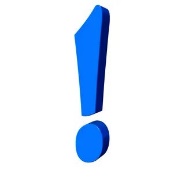 педагоги-психологи

 учителя-дефектологи     

 учителя-логопеды

воспитатель
музыкальный руководитель
инструктор по физической культуре
по договору сетевого взаимодействия
(при отсутствии)
КРР осуществляют
Ведущие специалисты
(педагог-психолог, 
социальный педагог)
Диагностическая работа (28.1.)

КРР (28.2.)

Консультативная работа (28.3.)

Информационно-просветительская работа (28.4.)
Направления КРР
(п. 28. ФОП ДО )
Реализация КРР с обучающимися различных целевых групп (п. 28. ФОП ДО )
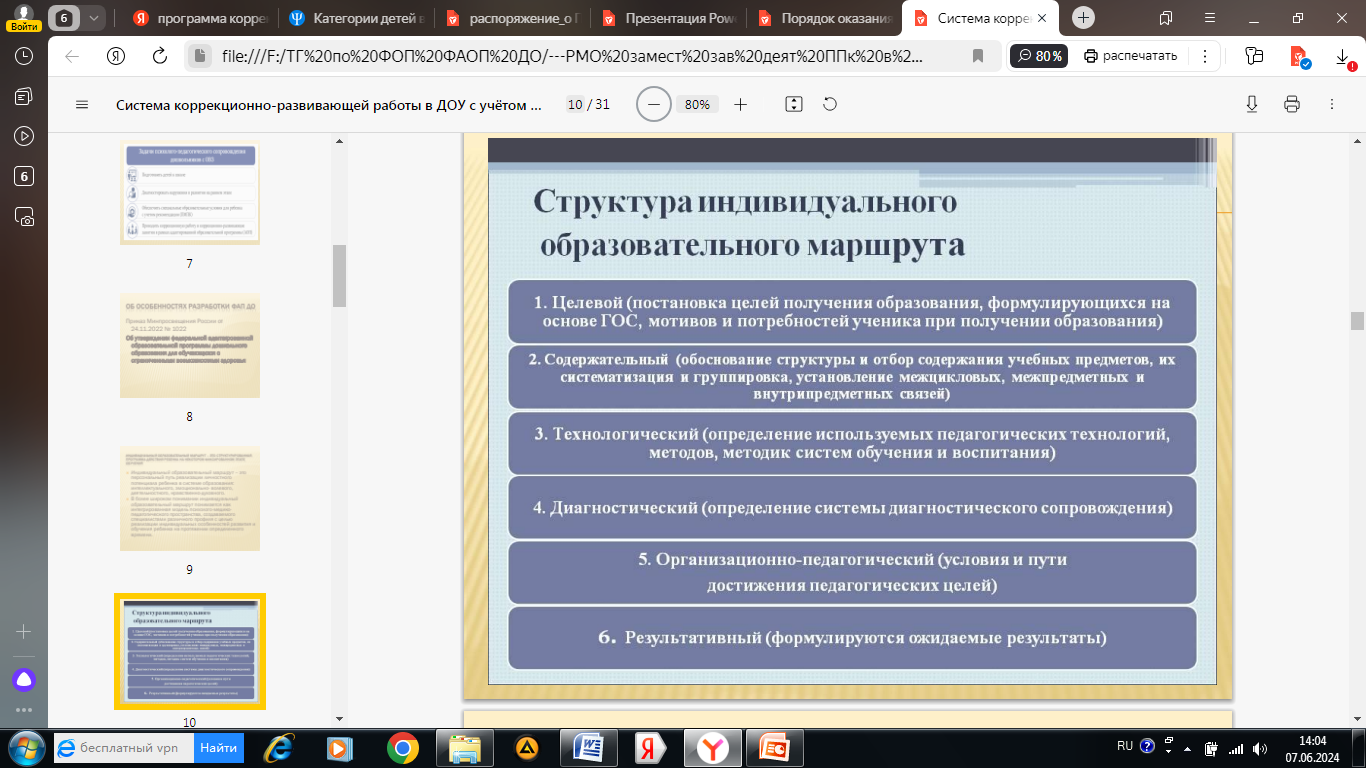 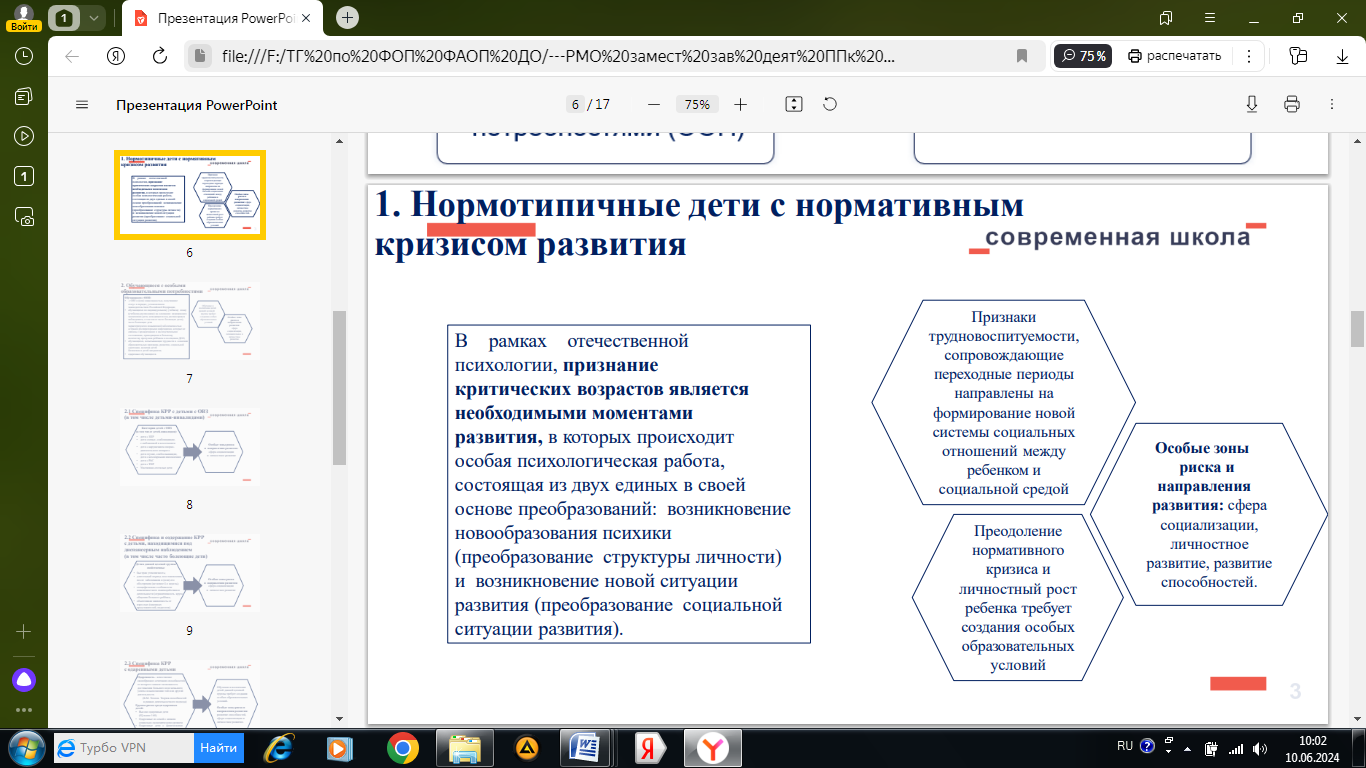 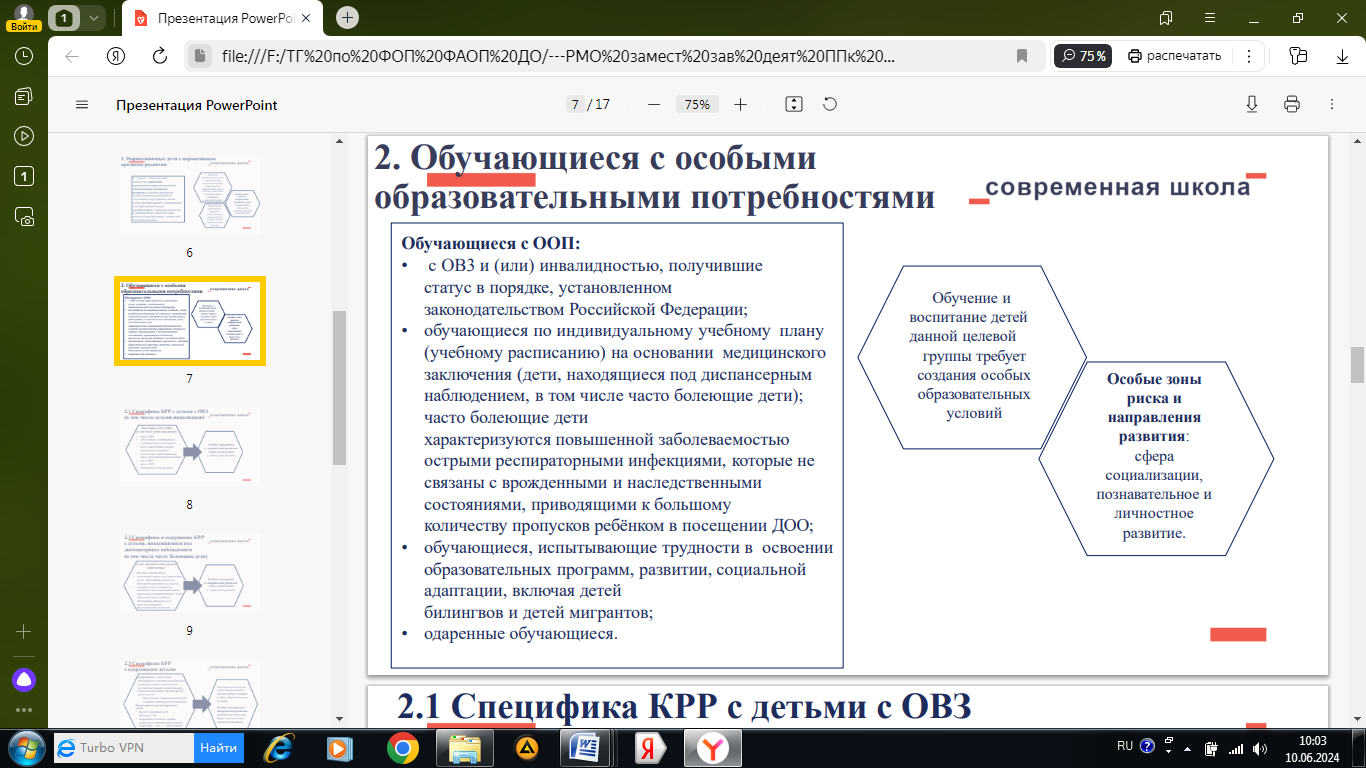 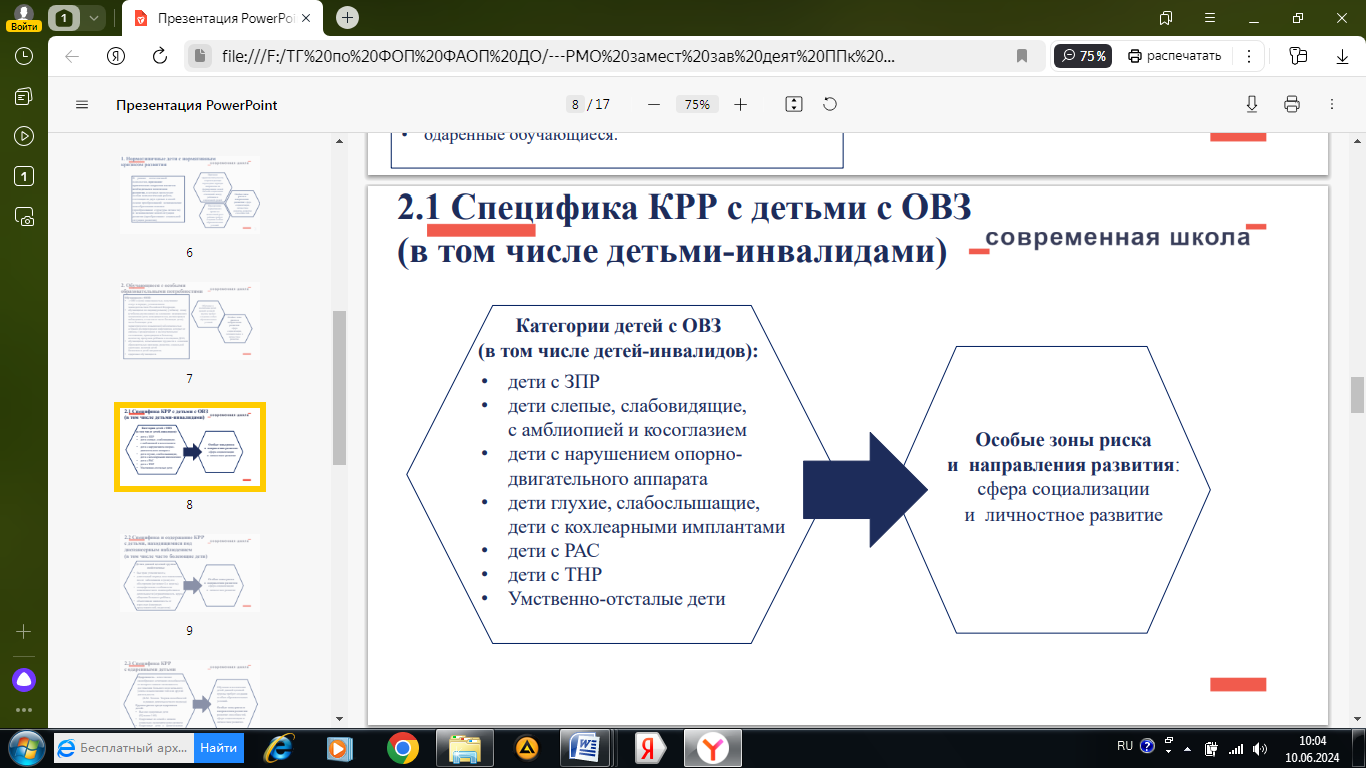 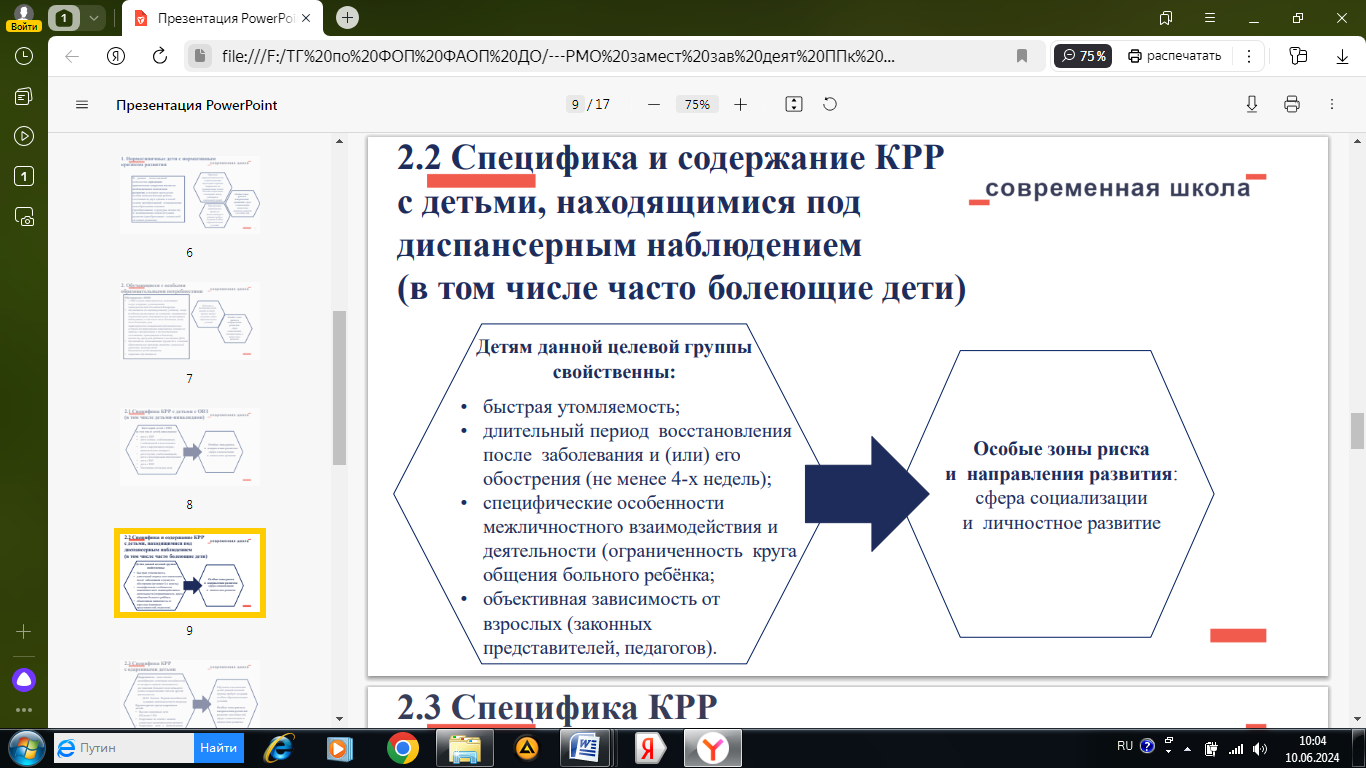 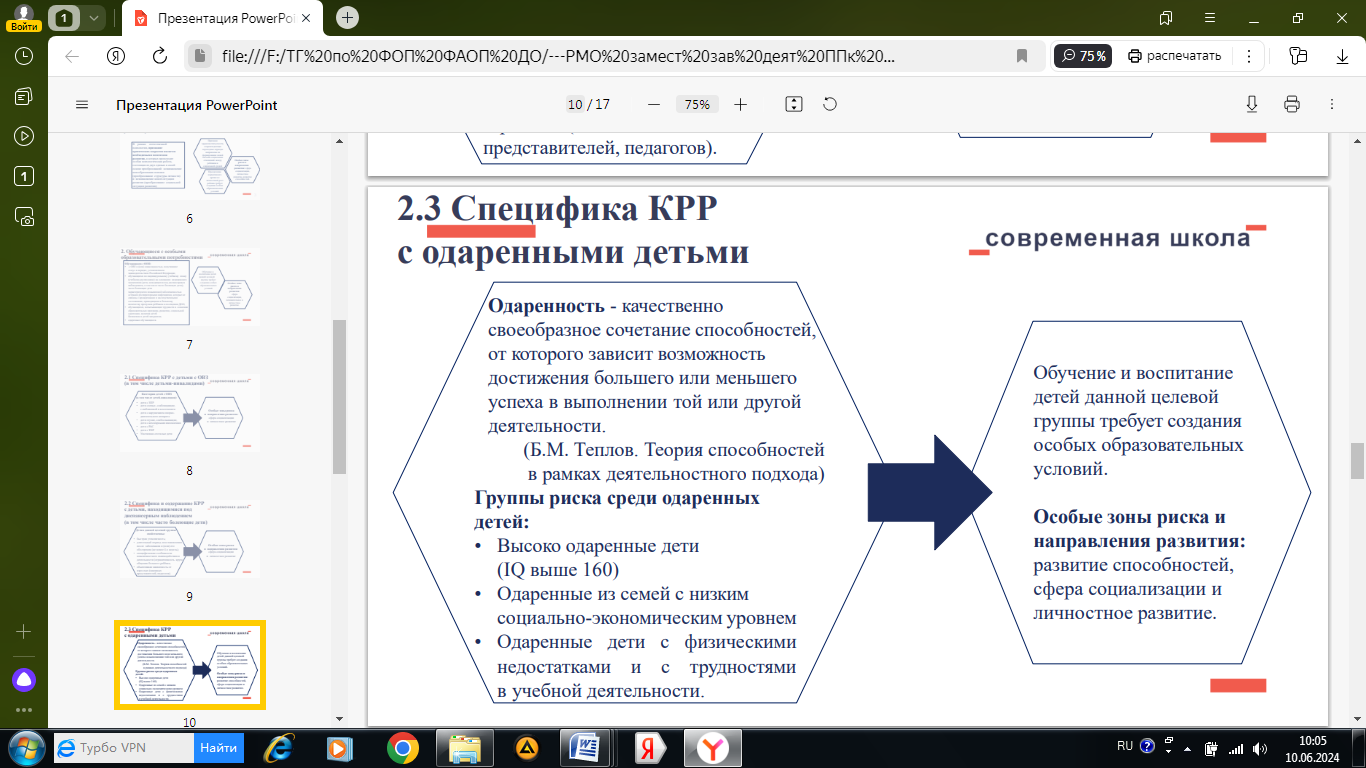 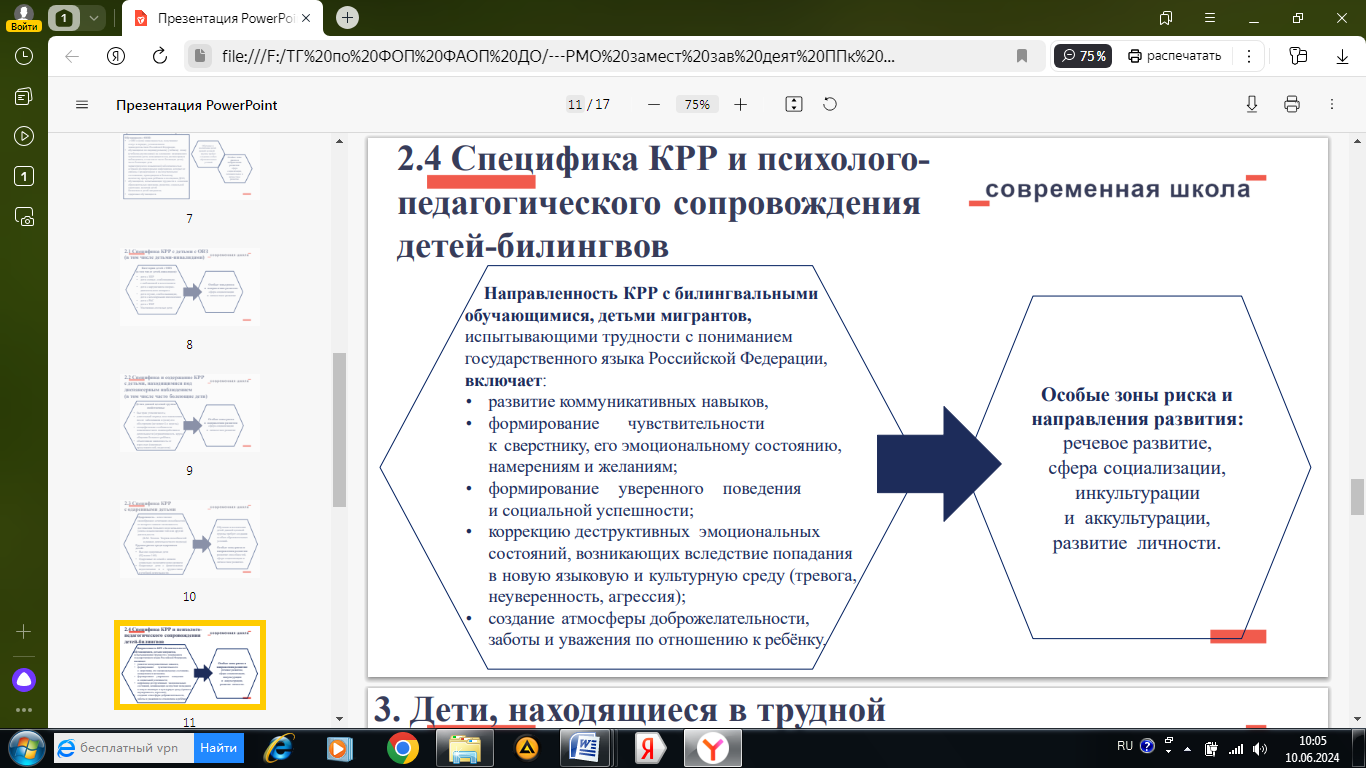 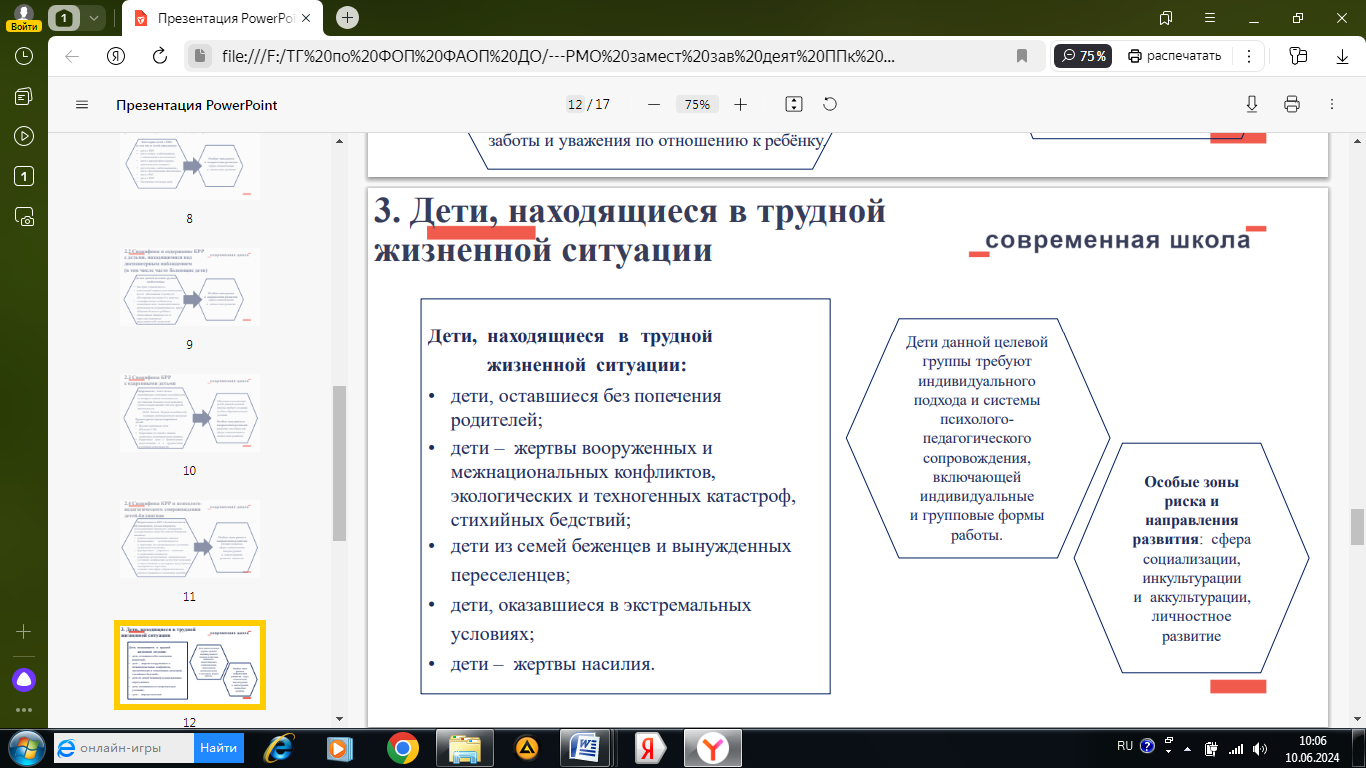 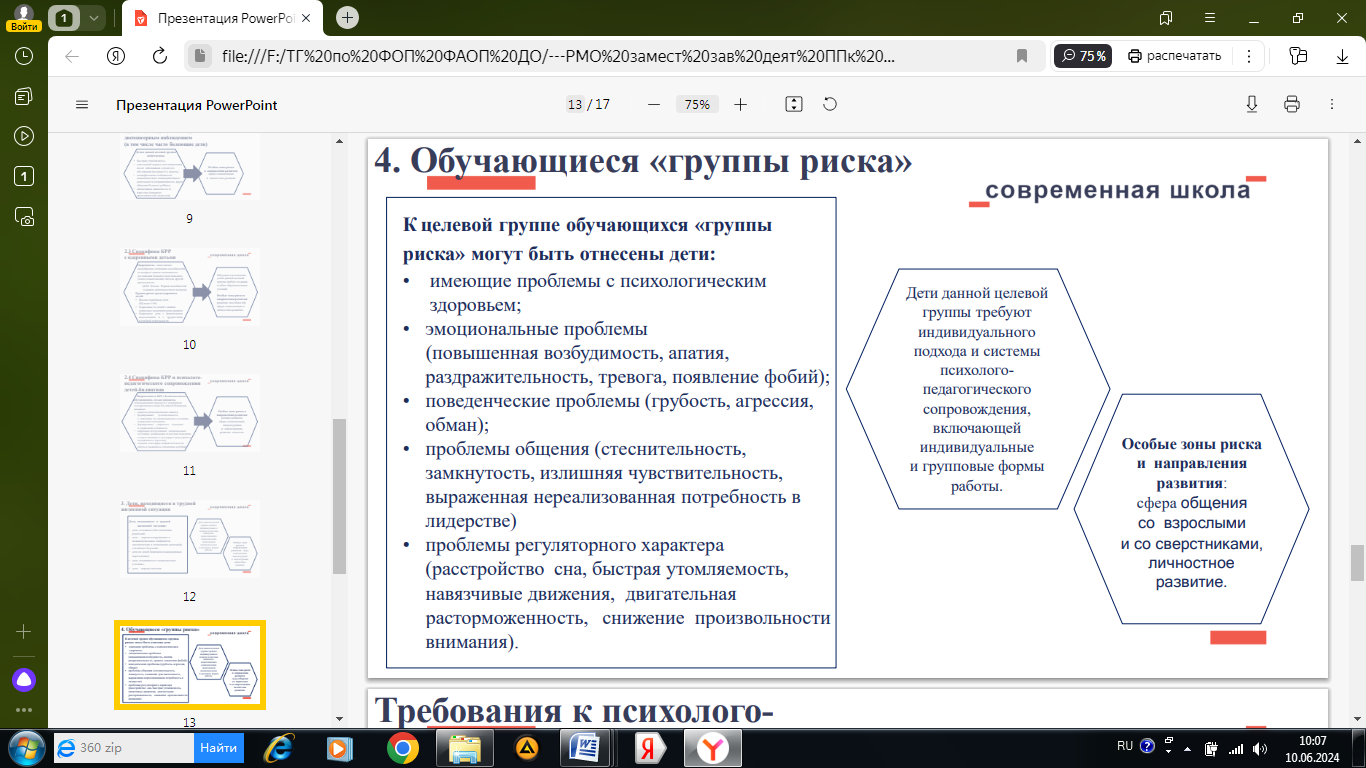 Содержание и формы коррекционно-развивающей работы (п.27.9, 27.10 ФОП ДО )
совместная деятельность педагога с детьми
организованная деятельность
коррекционно-развивающие (групповые и/или индивидуальные) занятия со специалистами
для каждого обучающегося/групп обучающихся, исходя из запроса и с учетом согласия родителей, возрастных и индивидуальных особенностей детей, их образовательных потребностей, рекомендаций ППК образовательной организации
направления и задачи КРР для всех обозначенных в ФОП ДО целевых групп обучающихся
ОП ДО
для тех целевых групп, которые в настоящее время отражены в контингенте, имеют рекомендации ППк, ПМПК по разработке таких программ
Программы КРР
Психолого-педагогический консилиум
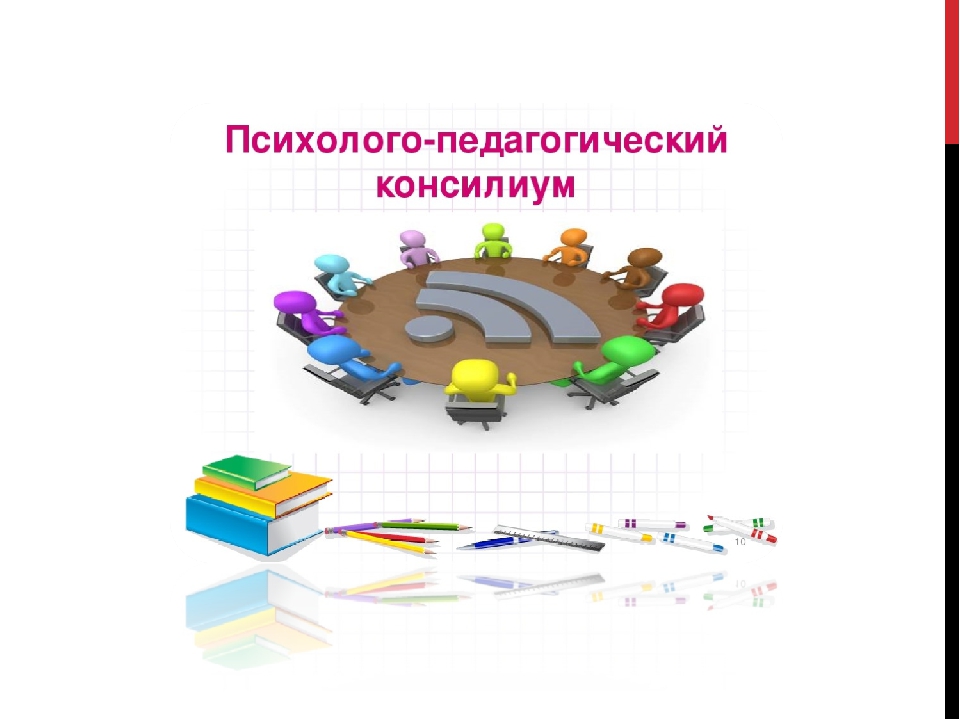 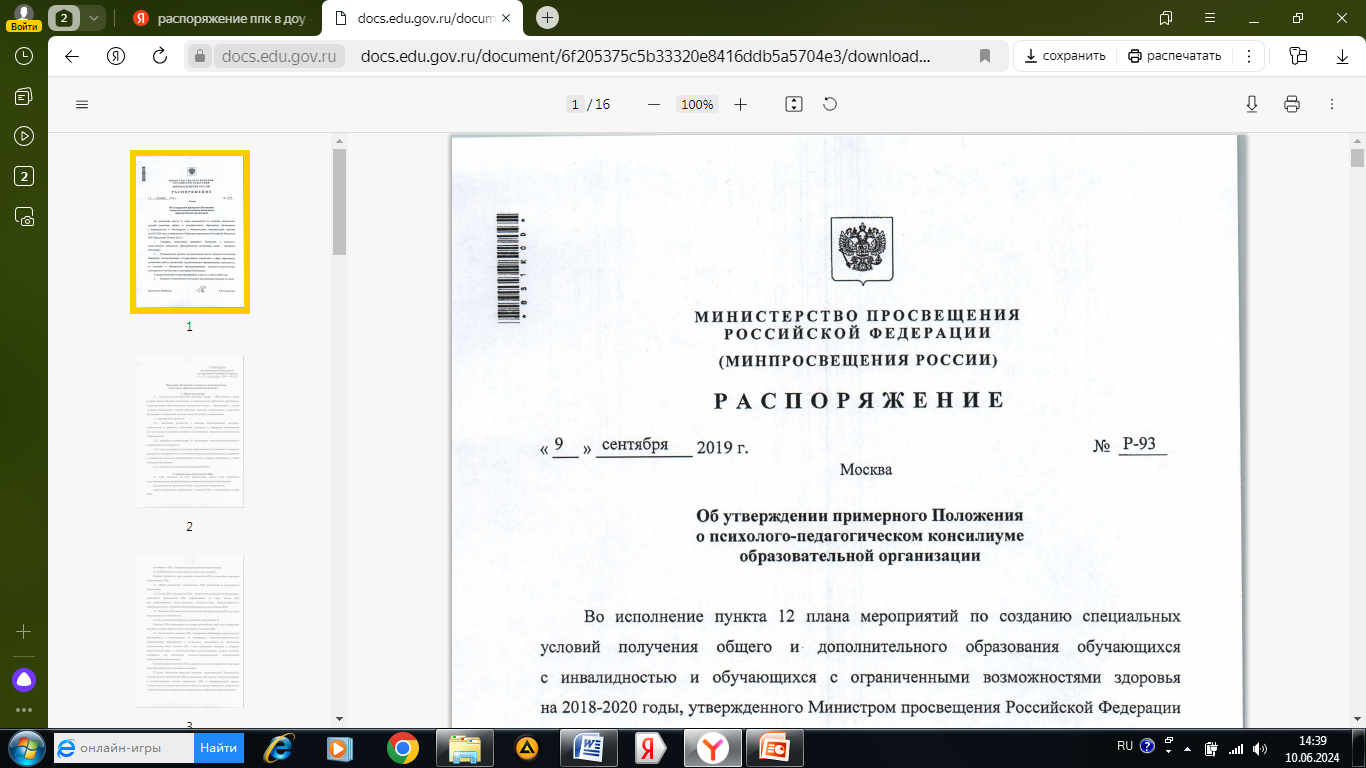 Цель работы консилиума – разработать стратегию психолого-педагогического сопровождения детей с особыми образовательными потребностями
Задачи ППК обозначены в п. 1.2. Положения о психолого-педагогическом консилиуме образовательной организации
КРР организуется: по обоснованному запросу педагогов и родителей (законных представителей); на основании результатов психологической диагностики; на основании рекомендаций ППК (п. 27.5. ФОП ДО )
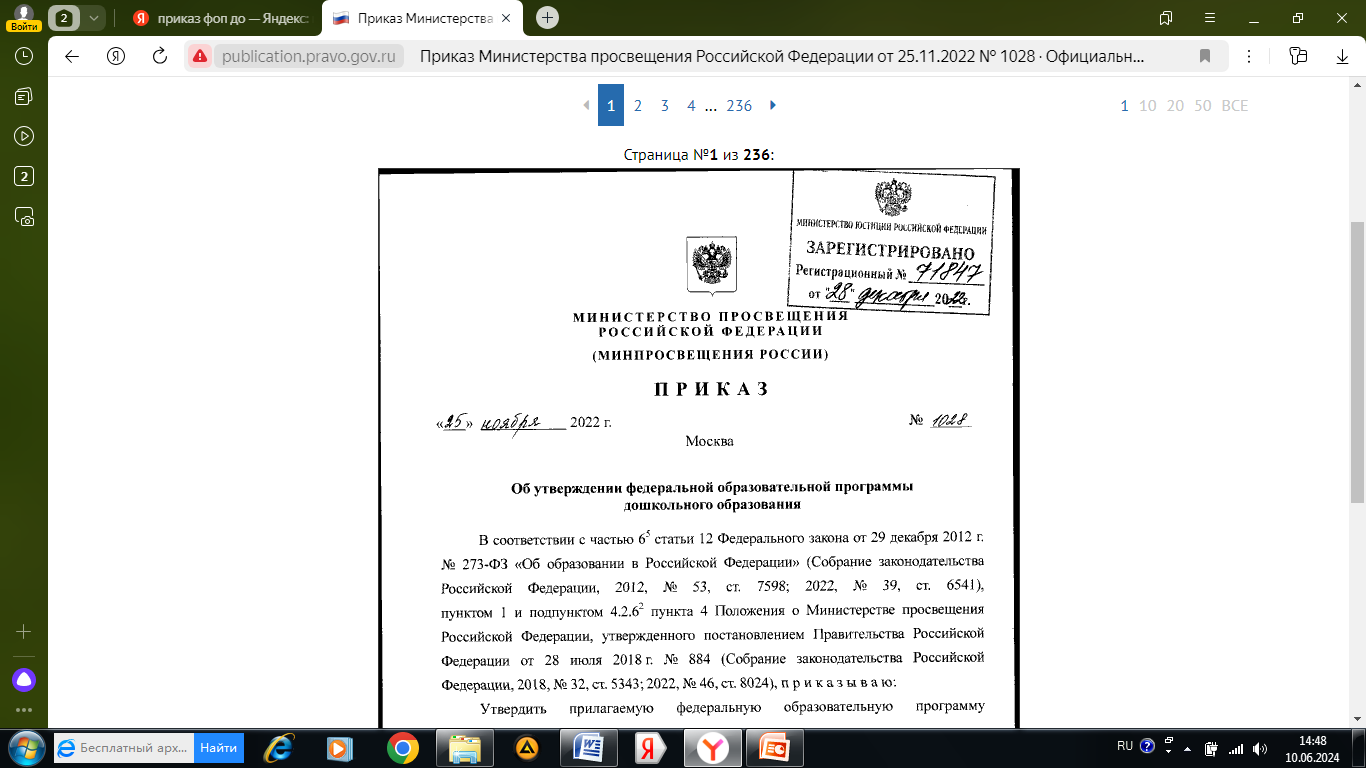 включение детей различных целевых групп в программу КРР, определение индивидуального маршрута психолого-педагогического сопровождения осуществляется на основании рекомендаций ППК по результатам психологической и педагогической диагностики (п.28 ФОП ДО )
Рекомендации по организации работы ППк и примеры документации ППк в  материалах Справочной системы «Образование»
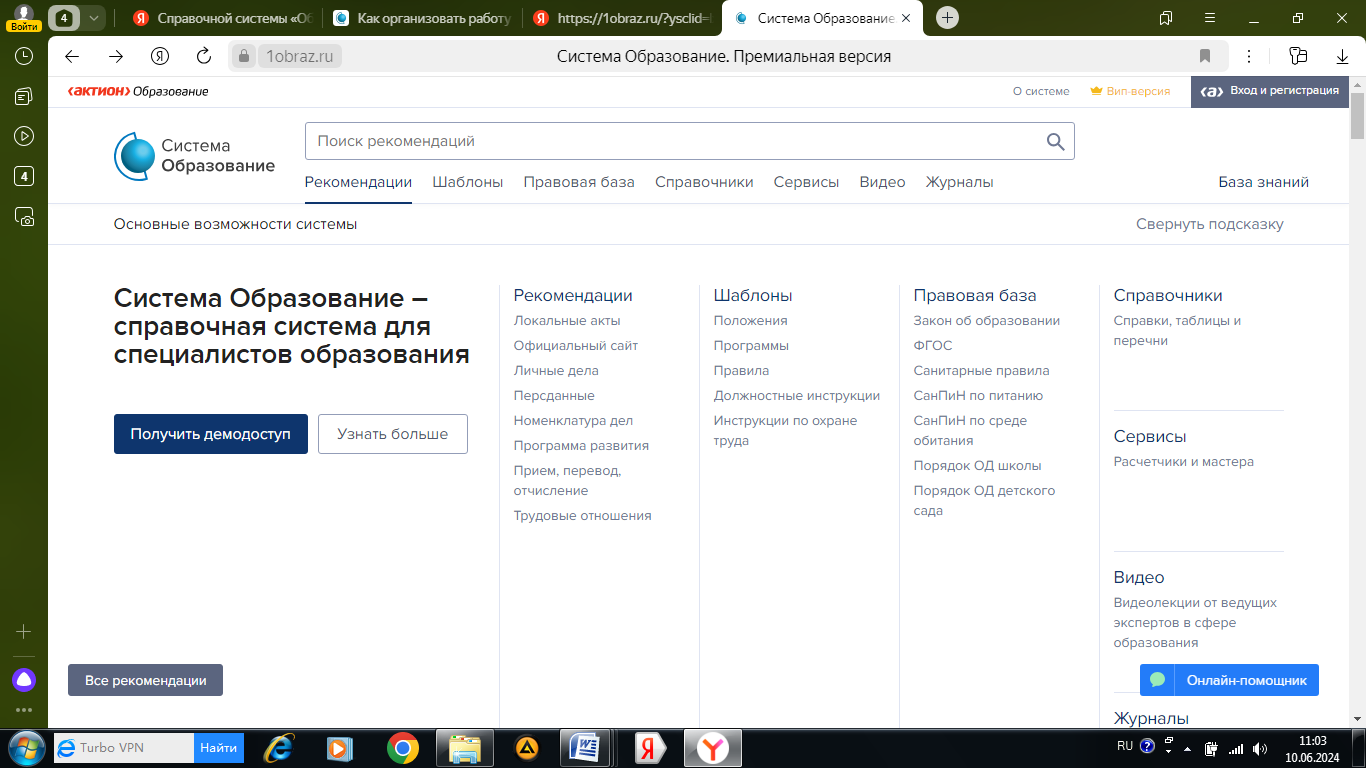 https://1obraz.ru/?ysclid=lx8mk1dgde252308043
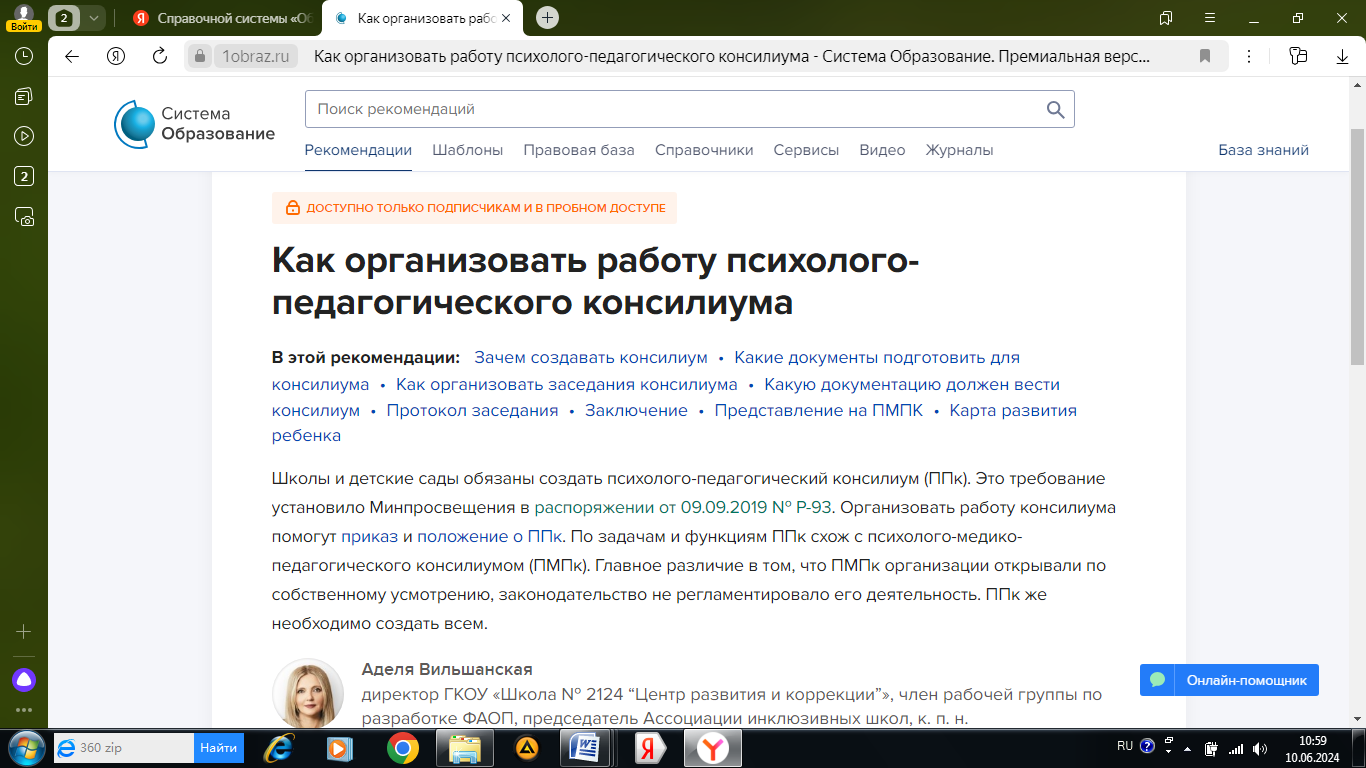 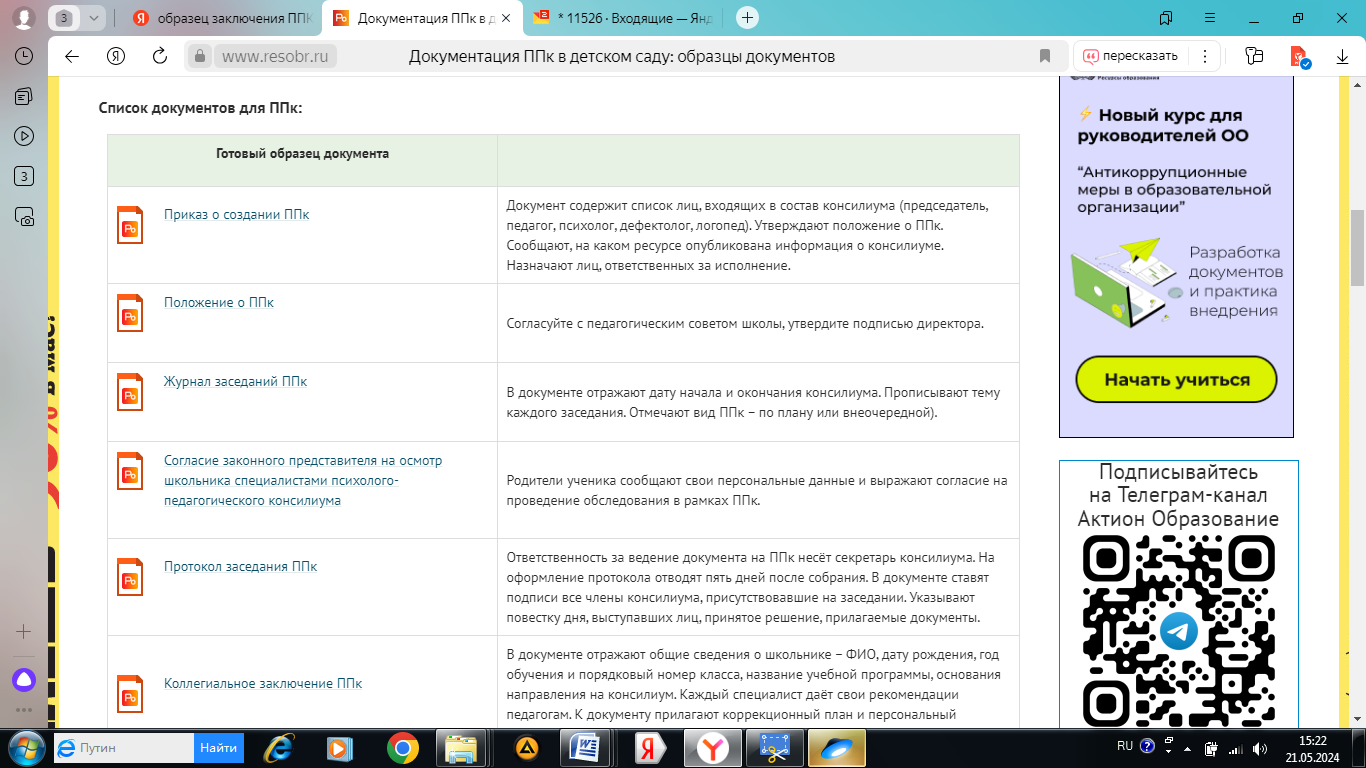 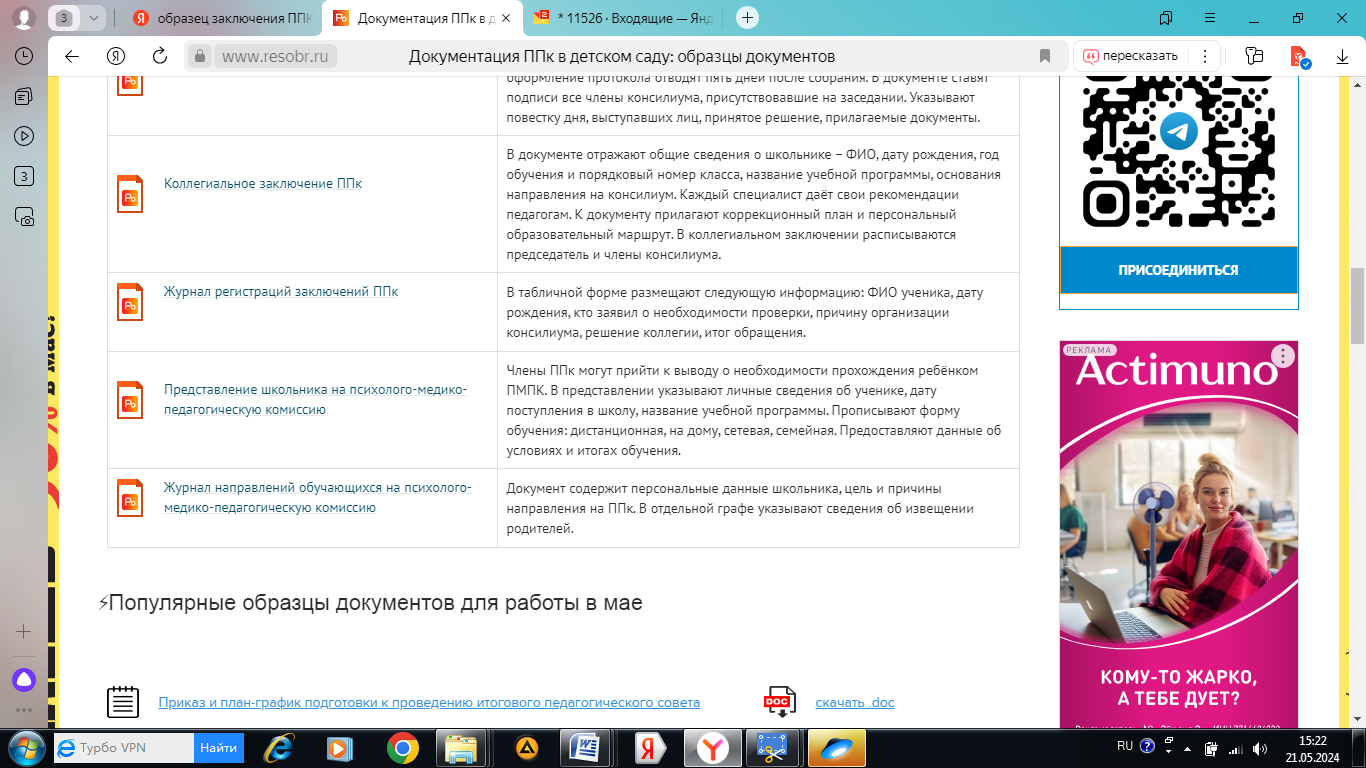 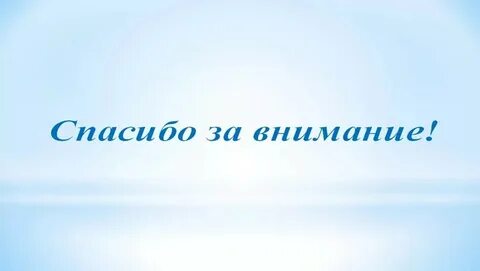